Figure 2. CTCF harbors several autonomous silencing domains. Transient co-transfections were carried out with ...
Nucleic Acids Res, Volume 28, Issue 8, 15 April 2000, Pages 1707–1713, https://doi.org/10.1093/nar/28.8.1707
The content of this slide may be subject to copyright: please see the slide notes for details.
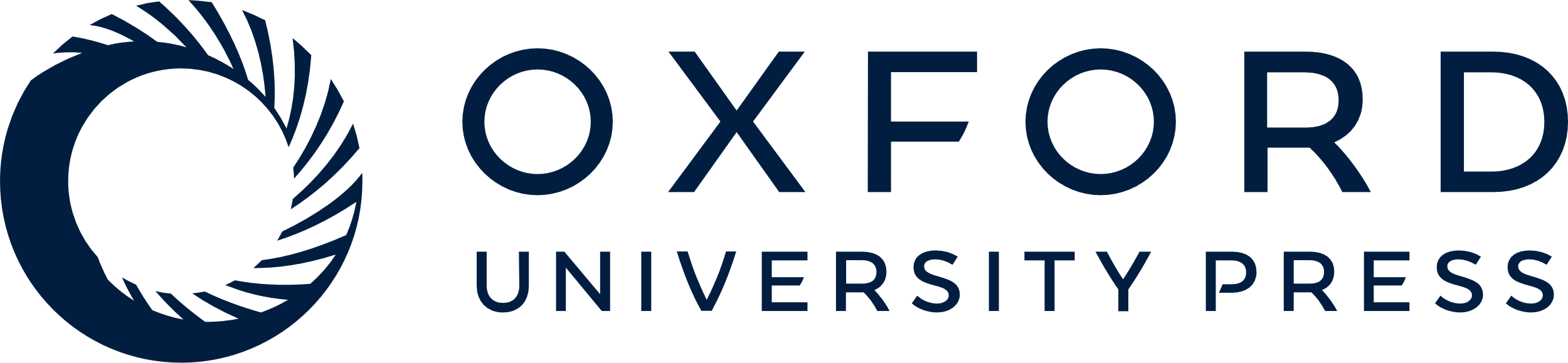 [Speaker Notes: Figure 2. CTCF harbors several autonomous silencing domains. Transient co-transfections were carried out with the reporter construct p17mer6xs-tk-CAT and with expression plasmids coding for the indicated Gal–CTCF fusions. Cell lines used for transfection were the chicken erythroblasts (HD-3) and African Green Monkey kidney cells (COS-1, CV-1). The CAT activity achieved is expressed as fold repression relative to the CAT activity seen after co-transfection with the expression plasmid coding for the DNA binding domain of Gal4 (Gal). Absolute CAT activities after co-transfection of reporter and the Gal expression plasmid were 19% conversion of chloramphenicol to the acetylated form (HD-3), 23% (COS-1) and 68% (CV-1). The standard error is indicated.


Unless provided in the caption above, the following copyright applies to the content of this slide:]